23.04.19
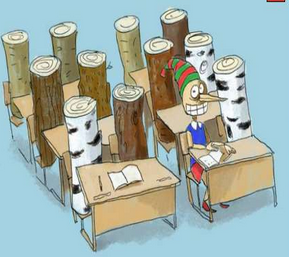 Роль технологий дифференцированного обучения в освоении предметного содержания и подготовке школьников 
к мониторингам качества химического образования
ГАУ ДПО ИРО ПК 		Клинова М.Н.
1. Сетевая группа учителей химии: назначение, мероприятия, планируемые результаты
Сетевая межмуниципальная группа учителей химии по повышению образовательных результатов обучающихся
Участники: 
Представители ОО - апробационных площадок проекта «ОЛ»
Представители ОО – социальных партнеров АП «ОЛ»
Представители иных ОО
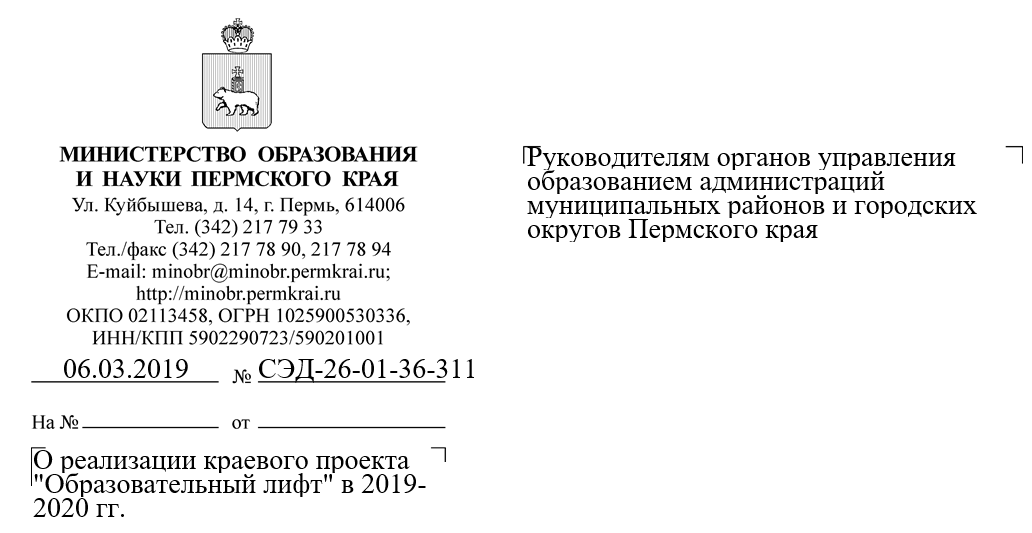 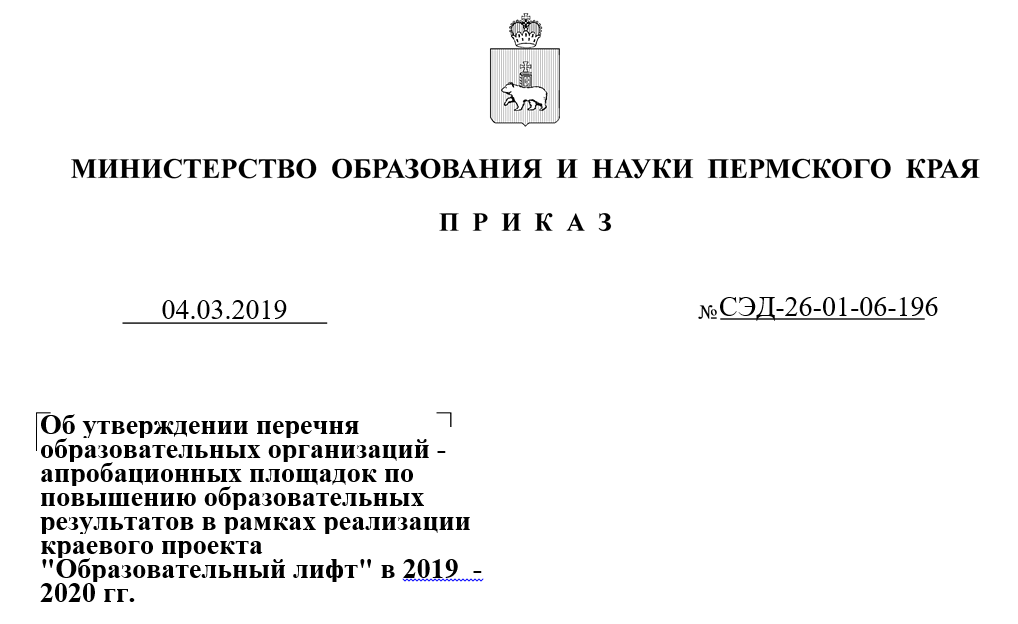 Функционирование группы направлено на решение актуальных вопросов школьного химического образования 
и создание методических и дидактических продуктов
Методика выполнения экспериментальных заданий (актуально в свете введения новой модели КИМ ГИА-9 (ФГОС)
Формирование навыков смыслового чтения на основе химических текстов (актуально для успешности обучения вообще, в свете введения ВПР, новой модели ГИА-9 (ФГОС), метапредметных мониторингов)
Формирование у обучающихся положительной учебной мотивации к изучению химии (актуально в свете массового снижения интереса школьников к предмету, преобладании в арсенале педагогов средств внешней мотивации)
Организация дифференцированной работы с обучающимися (актуально для создания индивидуализированных программ оказания педагогической помощи при обучении химии и подготовке к ГИА учеников с разными способностями и целевыми запросами на образовательные результаты)
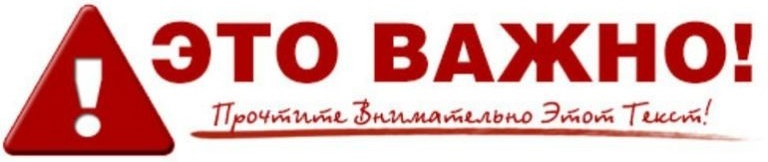 1. Состав сетевой предметной группы будет закреплен приказом ГАУ ДПО ИРО ПК. 
2. Участие педагога в мероприятиях группы будет подтверждено в конце года сертификатом краевого уровня.
3. Выступления педагогов на очных мероприятиях группы будут отмечены сертификатами краевого уровня за представление педагогического опыта.
4. По результатам работы группы лучшие авторские разработки учителей (с методическими рекомендациями руководителя с группы) будут представлены на сайте Сетевого сообщества педагогов Пермского края, сайте ИРО ПК и отмечены дополнительными сертификатами краевого уровня.
Итоговый продукт деятельности группы – методические рекомендации 
с дидактическими приложениями 
по нескольким темам.
Получатели продукта – учителя химии края.
В идеале, каждый участник группы должен внести свой вклад в создание итогового продукта хотя бы по одному интересующему направлению 
(для этого после каждого мероприятия педагогам будут выдаваться т.н. «технические задания» - они могут оказаться разными для представителей АП и «свободных» участников)
2. Понятия дифференцированного обучения
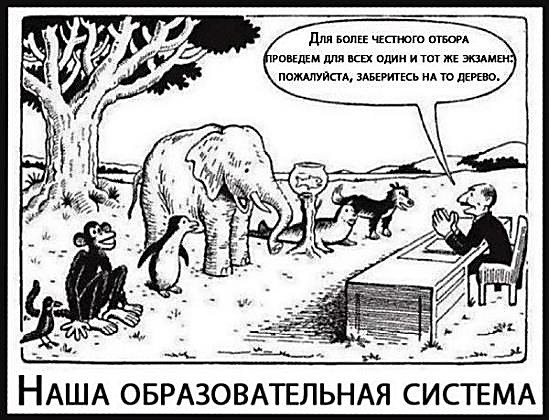 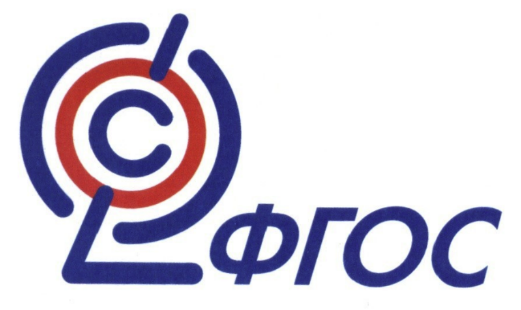 «…построение образовательной деятельности с учетом индивидуальных возрастных, психологических и физиологических особенностей обучающихся»
До сих пор существует неоднозначность трактовок и соотношения понятий «индивидуализация», «дифференциация»
Д
И
Д
И
≈
Рабунский Е.С.
Голант Е.Я.
И
Д
Д
И
Унт И. Э.
Скаткин М.Н.
Предпочтение того или иного слова в педагогике – это по большей части вопрос традиции или договоренности (Инге Унт)
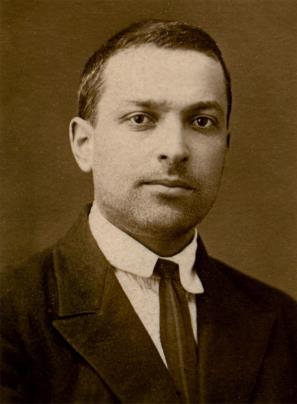 Лев Семенович Выготский
В основе ТДО лежит теория Л. С. Выготского о зоне ближайшего развития – возможность перейти от того, что ребенок умеет делать самостоятельно, к тому, что он может делать, что потенциально для него доступно
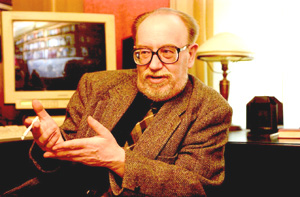 Виктор Васильевич Фирсов
Автор уровневой дифференциации обучения на основе обязательных результатов
Г. К. Селевко:
	Дифференцированное обучение – это…
1) форма организации учебного процесса, при котором учитель работает с группой учащихся, составленной с учетом наличия у них каких-либо значимых для учебного процесса общих качеств;

2) часть общей дидактической системы, которая обеспечивает специализацию учебного процесса для различных групп обучаемых.
В массовой педагогической практике 
(с известной долей упрощения)
можно считать:
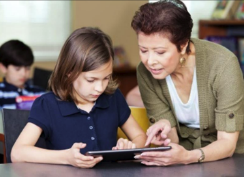 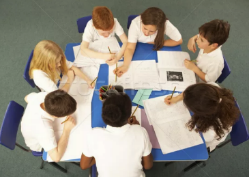 3. Возможности дифференциации при освоении школьниками предметного содержания
По объему учебного материала
По степени самостоятельности учеников
По уровням трудности / сложности
По степени педагогической помощи
По уровням творчества
Уровневые задания могут быть созданы с использованием комбинации признаков (например, объем + трудность, объем + творчество и т.п.)
Обобщенные типы учебных заданий 
по уровням сложности
Для проектирования заданий разного уровня сложности (как для контроля, так и для самостоятельного изучения учебного материала) можно использовать и широко известную таксономию целей обучения американского психолога Б. Блума, нашедшую прикладное отражение в «Конструкторе ситуационных задач» доктора педагогических наук Л.С. Илюшина. 
«Конструктор задач» предполагает возможность конструирования комплексных задач к различным учебным текстам, используя набор формулировок заданий (в виде «незаконченных предложений»). Выбирая по одному заданию из каждой строки таблицы, разработчик задачи обеспечивает полноту её дидактического наполнения по критерию таксономии познавательных целей: 
Ознакомление
׀
Понимание
׀
Применение
׀
Анализ
׀
Синтез
׀
Оценка
Возрастание уровня сложности заданий
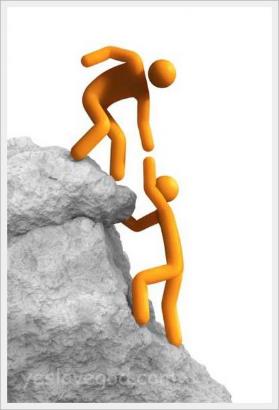 Недостаточно распространенная форма разноуровневых учебных заданий –
задания с разной степенью оказания помощи обучающимся
Задания с разной степенью помощи учителя (в отличие от заданий с разной степенью самостоятельности) не предполагают организацию фронтальной работы под руководством педагога -  все ученики сразу приступают к работе. Но при возникновении затруднений учитель оказывает дозированную помощь.
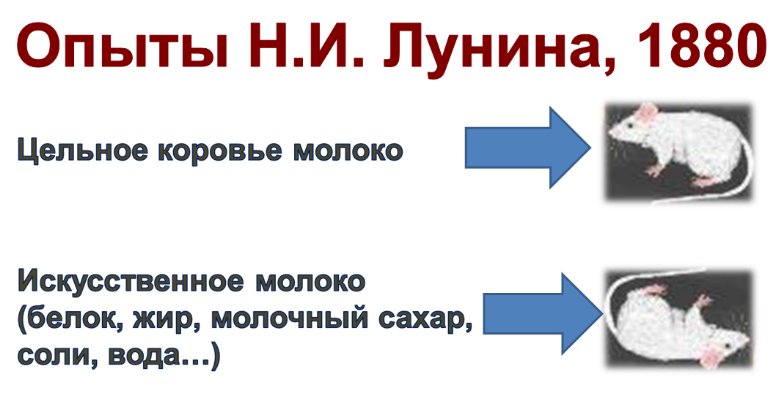 Задание
Дайте характеристику серной кислоте по ее формуле H2SO4
Дайте характеристику серной кислоте по ее формуле H2SO4, используя алгоритм:
1. Качественный состав.
2. Тип вещества.
3. Количественный состав.
4. Относительная молекулярная масса.
5. Массовые доли элементов в веществе.
Дайте характеристику серной кислоте по ее формуле H2SO4, используя следующий алгоритм:
1. Качественный состав (из каких химических элементов состоит вещество).
2. Тип вещества (простое или сложное).
3. Количественный состав (сколько атомов каждого химического элемента в формуле вещества).
4. Относительная молекулярная масса (относительную молекулярную массу вычисляют по формуле: Mr(AxByDz) = х•Ar(А) + у•Ar(В) + z•Ar(D),
где Mr(AxByDz) - относительная молекулярная масса вещества; х, у, z - индексы в формуле вещества; Ar(А), Ar(B), Ar(D) - относительные атомные массы элементов А, В, D (см. Периодическую систему химических элементов Д. И. Менделеева).).
5. Массовые доли элементов в веществе (массовые доли элементов в веществе вычисляют по формуле:


где ω(Э) - массовая доля элемента Э в веществе;
n - число атомов элемента в формуле вещества;
Ar(Э) - относительная атомная масса элемента Э;
Mr(в-ва) - относительная молекулярная масса вещества).
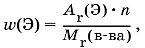 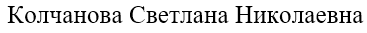 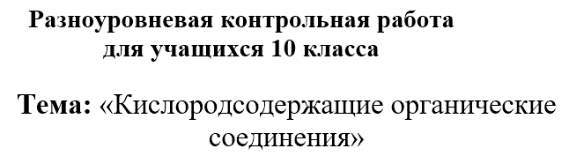 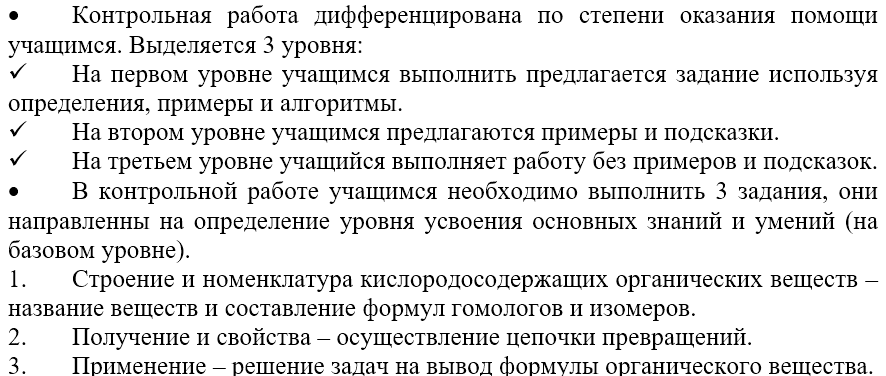 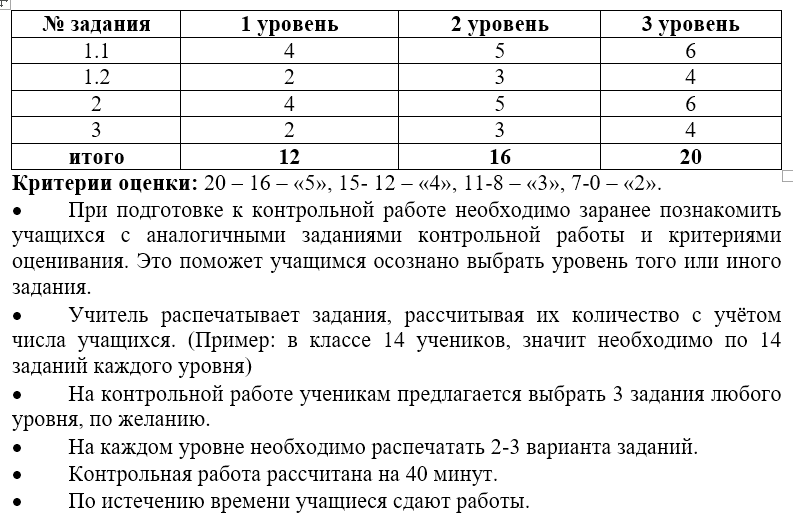 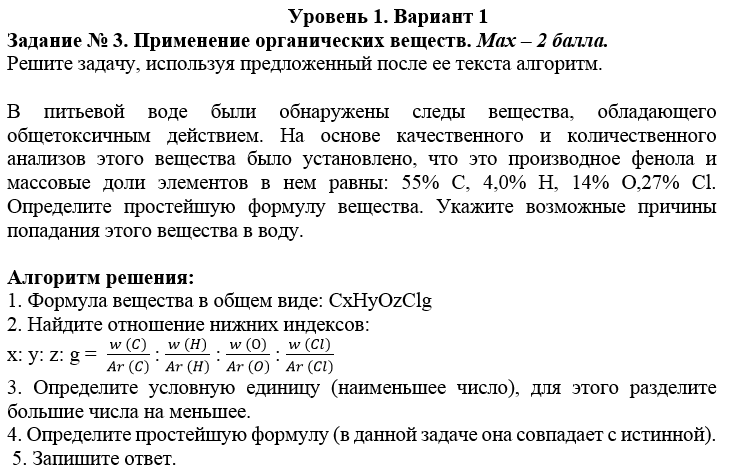 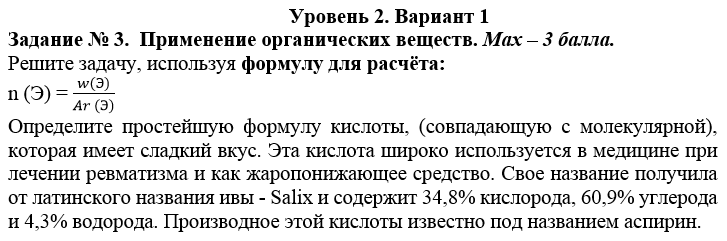 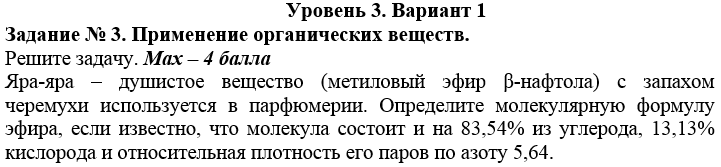 Создавать разноуровневые задания – длительная и трудная работа
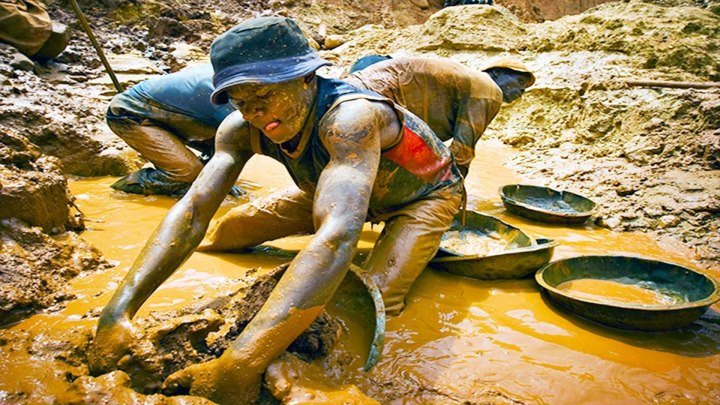 4. Возможности и назначение дифференциации при подготовке к ГИА, другим мониторингам качества химического образования
Определение состава участников ГИА
Предметная диагностика (аналоги КИМ ВПР)
М. б. анкетирование по аналогии с ГИА
Анкетирование
Предметная диагностика 
(аналоги КИМ ГИА)
Выделение пробелов в предметном содержании, затруднений при выполнении заданий
Групповые / индивидуальные маршрутные листы мероприятий по оказанию помощи в подготовке к итоговому контролю
Реализация мероприятий маршрутных листов
Анкета (наряду с результатами предметных диагностик и педагогическими наблюдениями) – инструмент 
для дифференциации при подготовке к мониторингам качества химического образования
АНКЕТА 
для обучающихся, выбравших ГИА (ОГЭ или ЕГЭ) по ХИМИИ 
 
Ф.И.О обучающегося ________________________________________________
____________________________________________________________________

Класс ______________________________________________________________

Инструкция: внимательно прочитай приведенные ниже вопросы, касающиеся государственной итоговой аттестации по химии, и отметь (или напиши) ответы, наиболее точно на них отвечающие (в соответствии с твоим мнением).
Подпись обучающегося _________________ 

( + м.б. подпись родителей)
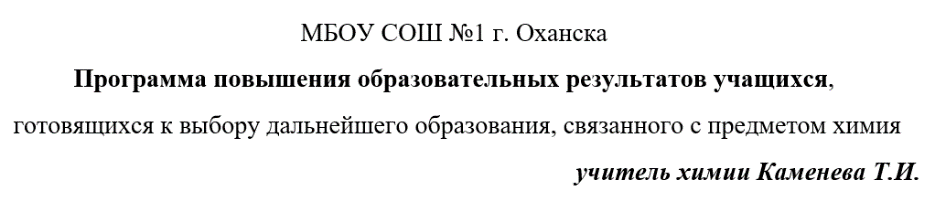 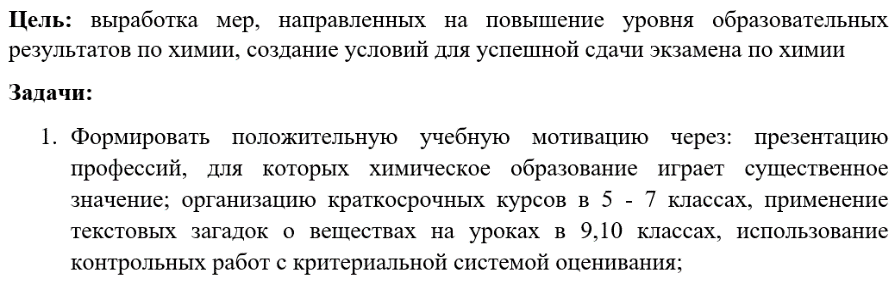 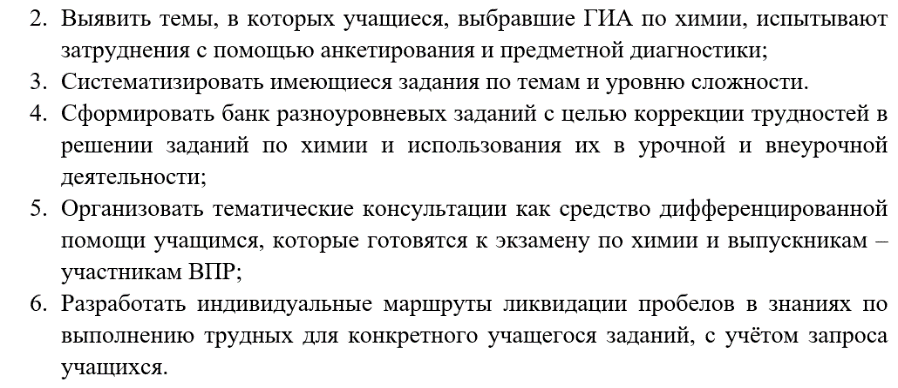 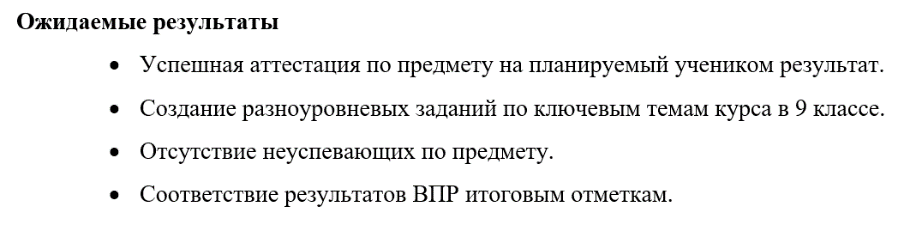 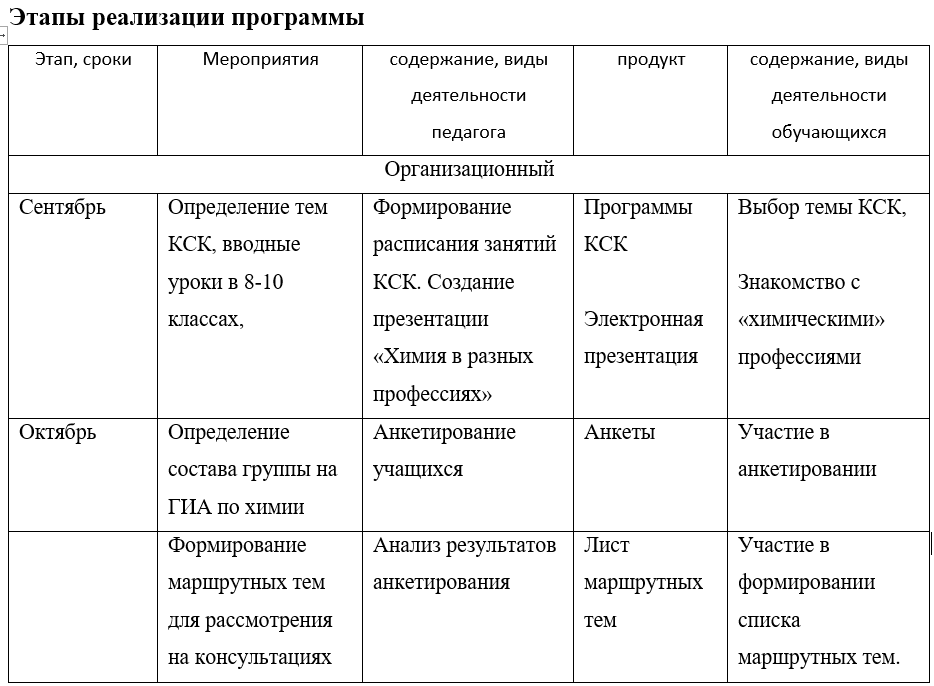 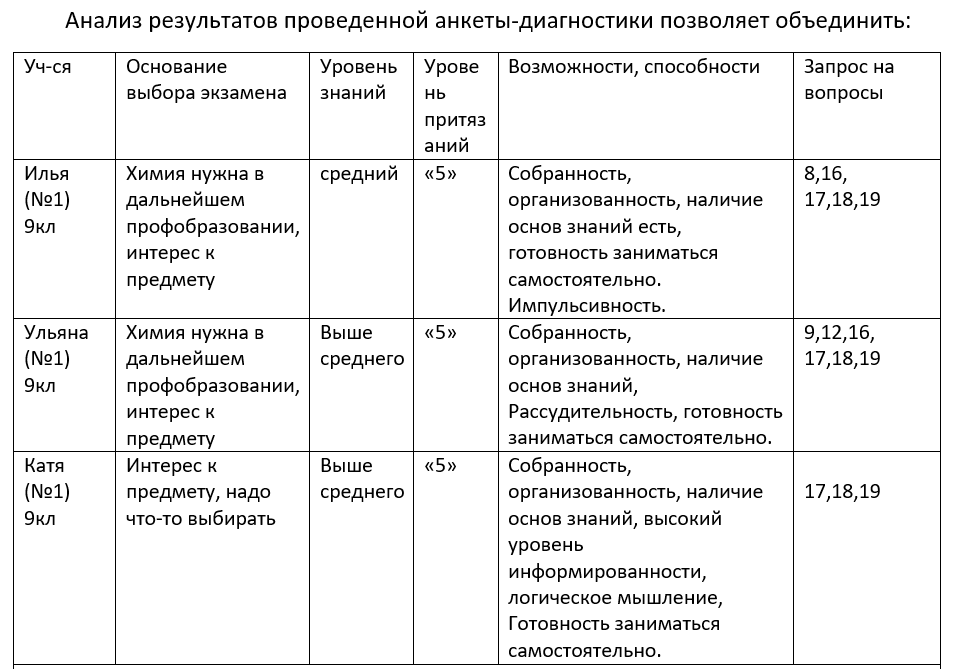 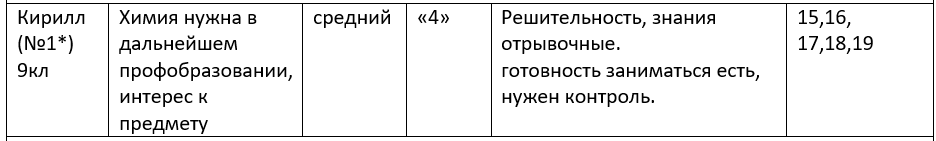 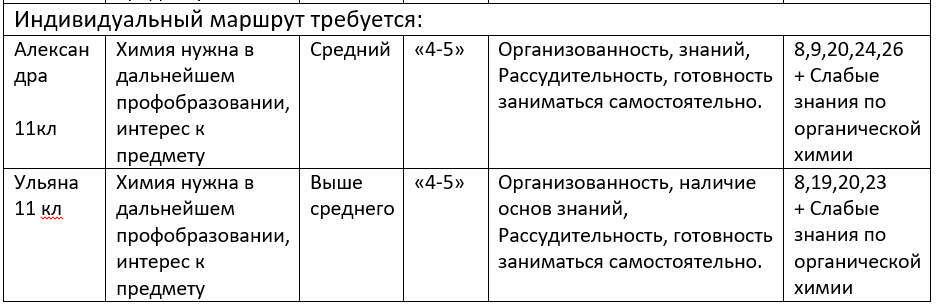 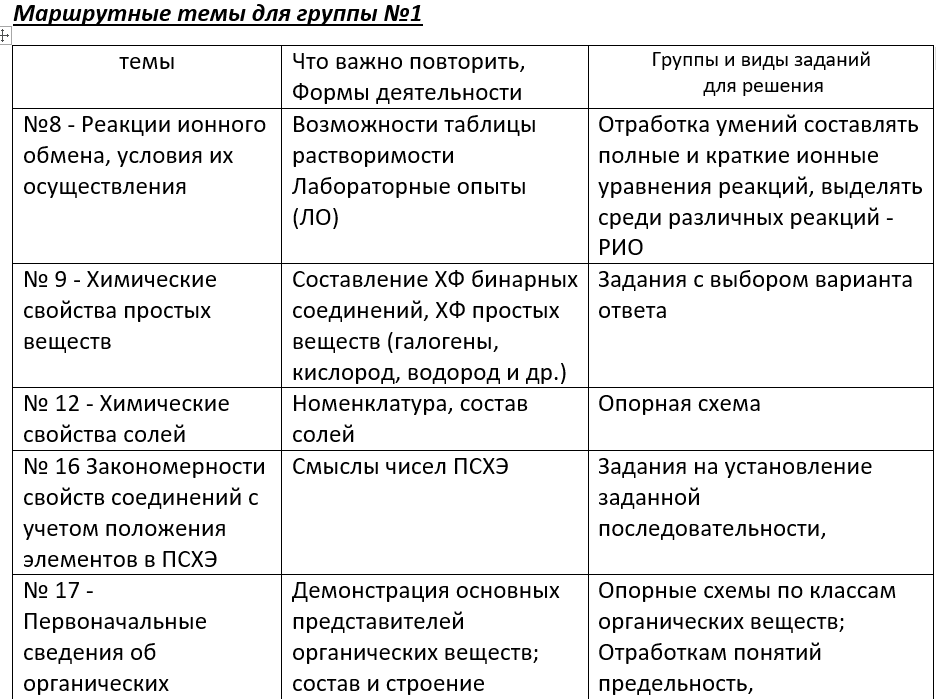 5. Задания для самостоятельной работы (к 03 июня 2019 г)
Ну так и знала, что будет какой-то подвох!!!
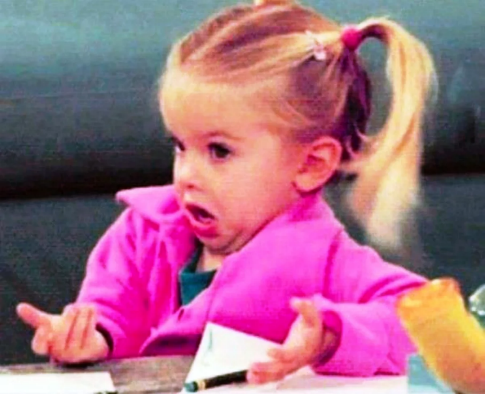 Клинова М.Н., marklin72@mail.ru
89504441356, 89128863656